ポケモンカードデッキ作成補助プログラムの開発
情報論理工学研究室
黒瀬友梧
あらまし
研究背景
研究内容
結果と既存のものと比較
まとめと今後の課題
研究背景
デジタルカードゲーム
デジタル機器で操作するカードゲーム
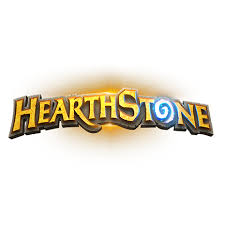 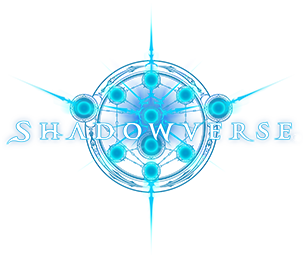 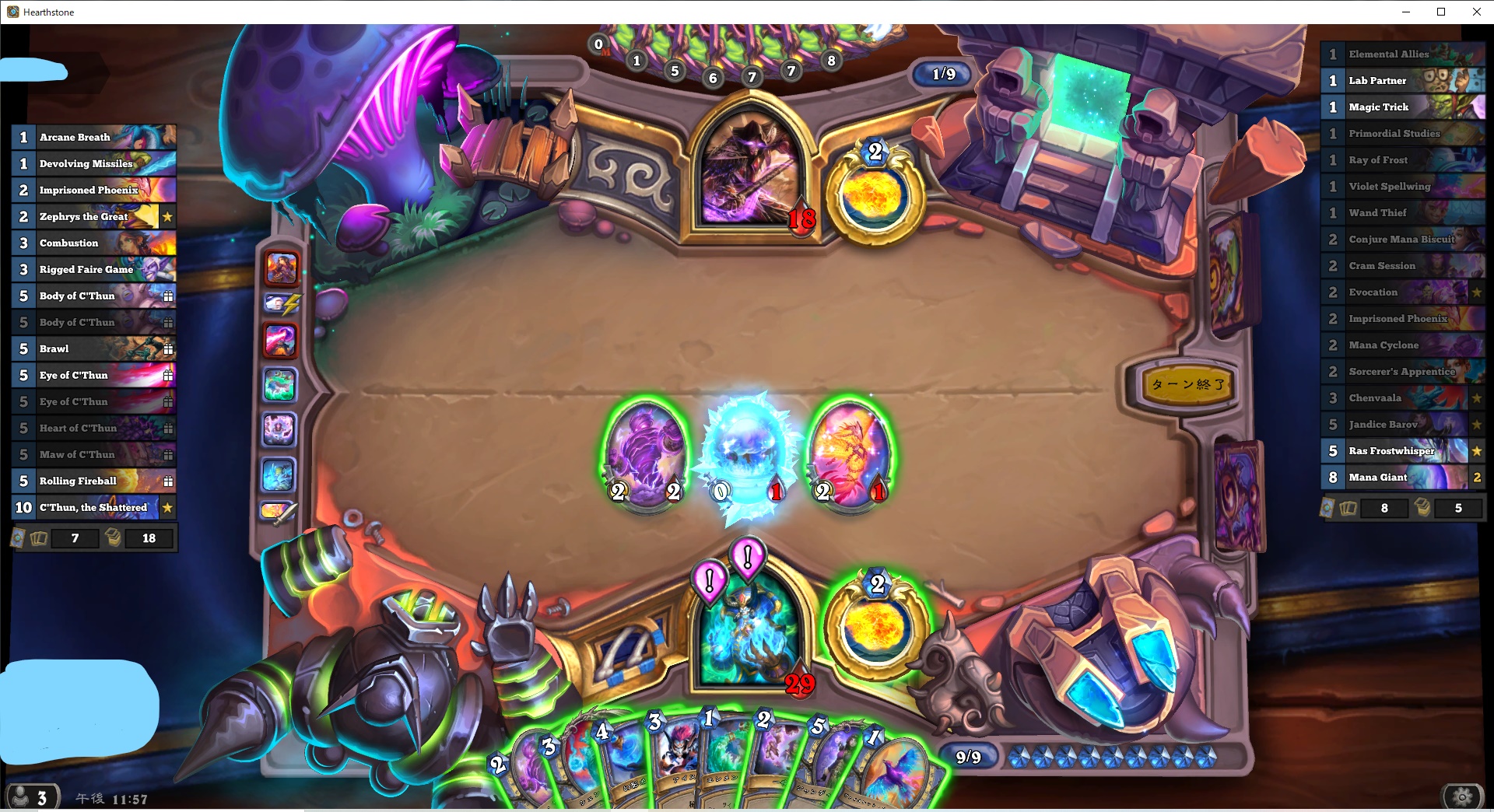 研究内容
トレーディングカードゲーム向けのプログラムを作成する
　

デッキ作成を補助するプログラムを作成する
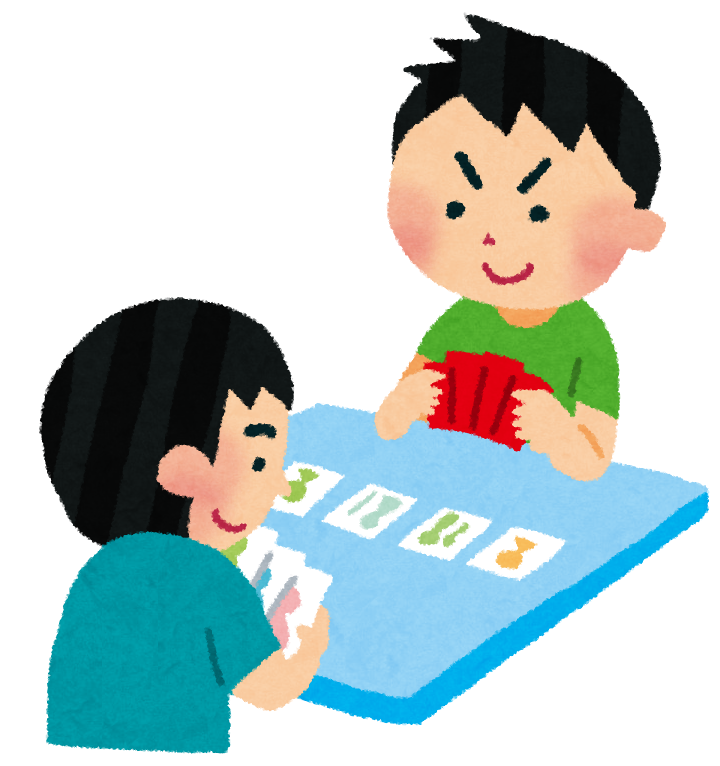 ポケモンカード
ゲームのポケモンバトルをカードゲームで表現
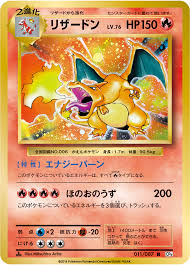 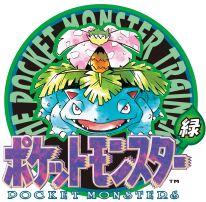 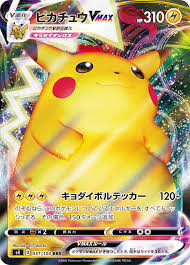 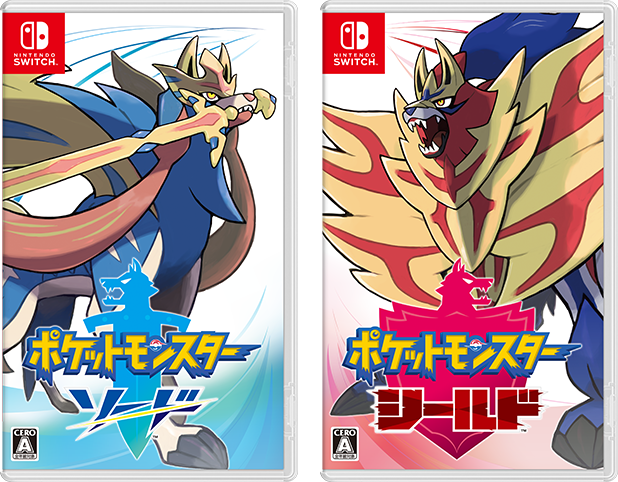 デッキ作成時のルール
デッキは60枚
たねポケモンは1枚以上
同名カードは原則種類問わず計4枚まで
ゲームの準備
デッキを混ぜ裏向きで置く
上からカードを7枚引き,たねポケモンがあれば裏向きで出す
なければ相手に確認してもらい1からやり直す
上からカードを6枚サイドに置く
両プレイヤーが完了したらゲーム開始
1～4を行い
集計する
結果と既存のものとの比較
既存のもののデメリット



理論値しか求められない
n:入力したカードの枚数
m:調べる場所のカードの枚数
少ない回数での
データが集まらない
まとめ
Javaを用いてプログラムを作成した
回数を重ねれば理論値に近づく


問題なく使用できる
今後の課題
より複雑な条件の実装
ユーザインタフェースの改善
他のカードゲームへの対応
参考文献
深津貴之 MTG等,カードゲーム汎用の確率計算シート,note(2020)
https://note.com/fladdict/n/n7939e60fdf2f

ピーエム:ポケモンの枚数を増やすと,ポケモンを引く確率がどれだけあがるか|note(2020)
https://note.com/nanyapmem/n/nb1186a839490
ご清聴ありがとうございました